KX WOT MP-25 XXL Alfombrilla para el Ratón gigante
Alfombrilla para el ratón gaming XXL
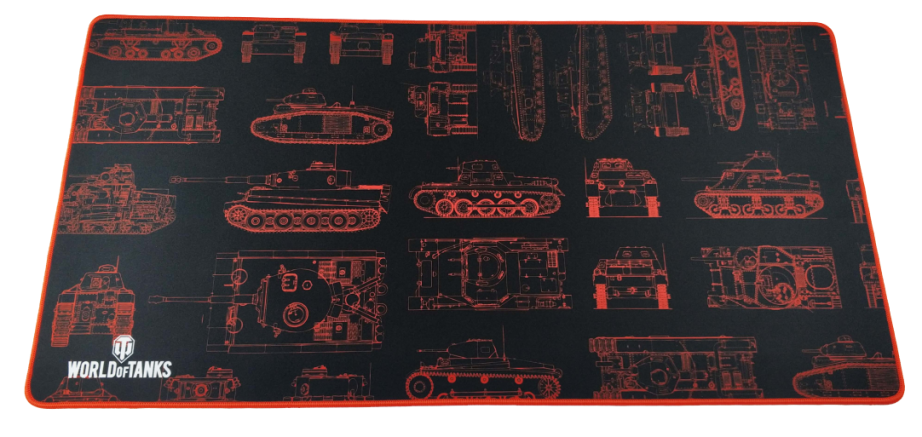 Características técnicas :

Base de goma antideslizante 
Superficie de textura garantizando un movimiento preciso 
Formato escritorio XXL : 900*460*3 mm
Confort y precisión gracias a los 3mm de espesor
Contornos reforzados  contra las deshiladuras
Ilustración   ≪ World of Tanks≫
Bordes lisos cortado con el laser y contorno trenzado
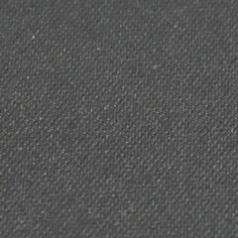 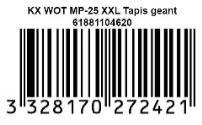 Ref Innelec :61881104620 
Gencod:  3328170272421
Deee :  0,00
PVTTC : 24,99 €